Saying how many and describing things
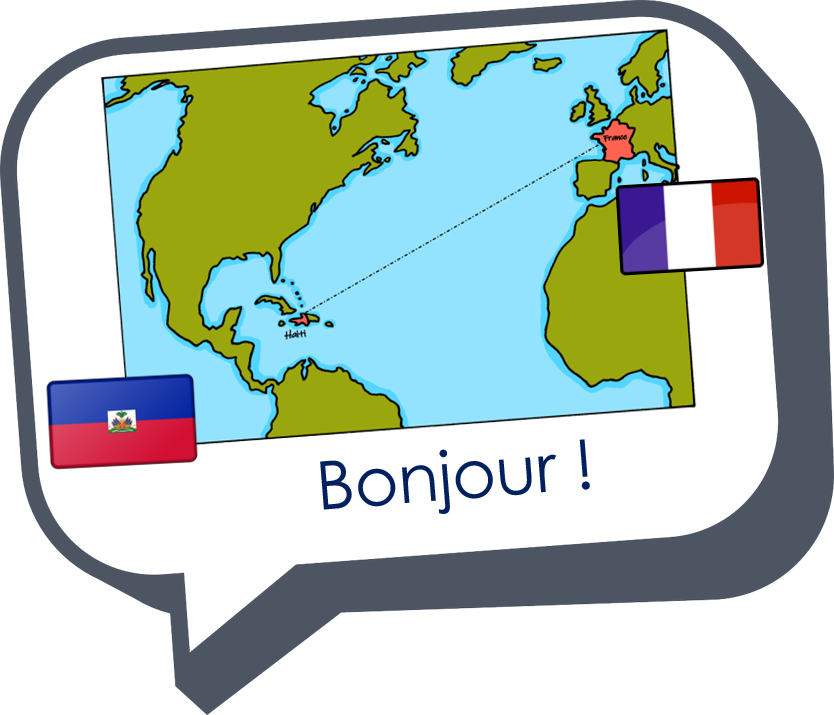 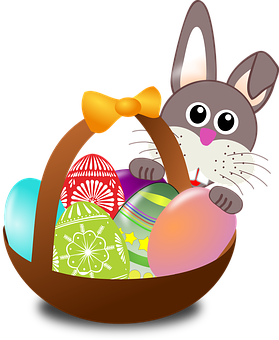 jaune
What do I know now?
Vocabulary and grammar quiz
[Speaker Notes: Artwork by Steve Clarke. Pronoun pictures from NCELP (www.ncelp.org). All additional pictures selected from Pixabay and are
available under a Creative Commons license, no attribution required.

This lesson (and week 11’s lesson) contains assessments to check progress in language learnt in weeks 1-23 of the course.
The frequency rankings for words that occur in this PowerPoint which have been previously introduced in these resources are given in the SOW and in the resources that first introduced and formally re-visited those words.  For any other words that occur incidentally in this PowerPoint, frequency rankings will be provided in the notes field wherever possible.]
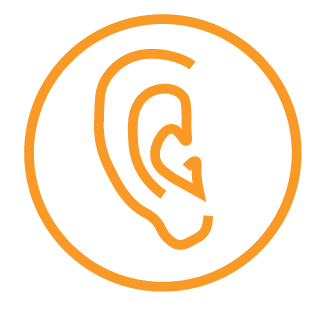 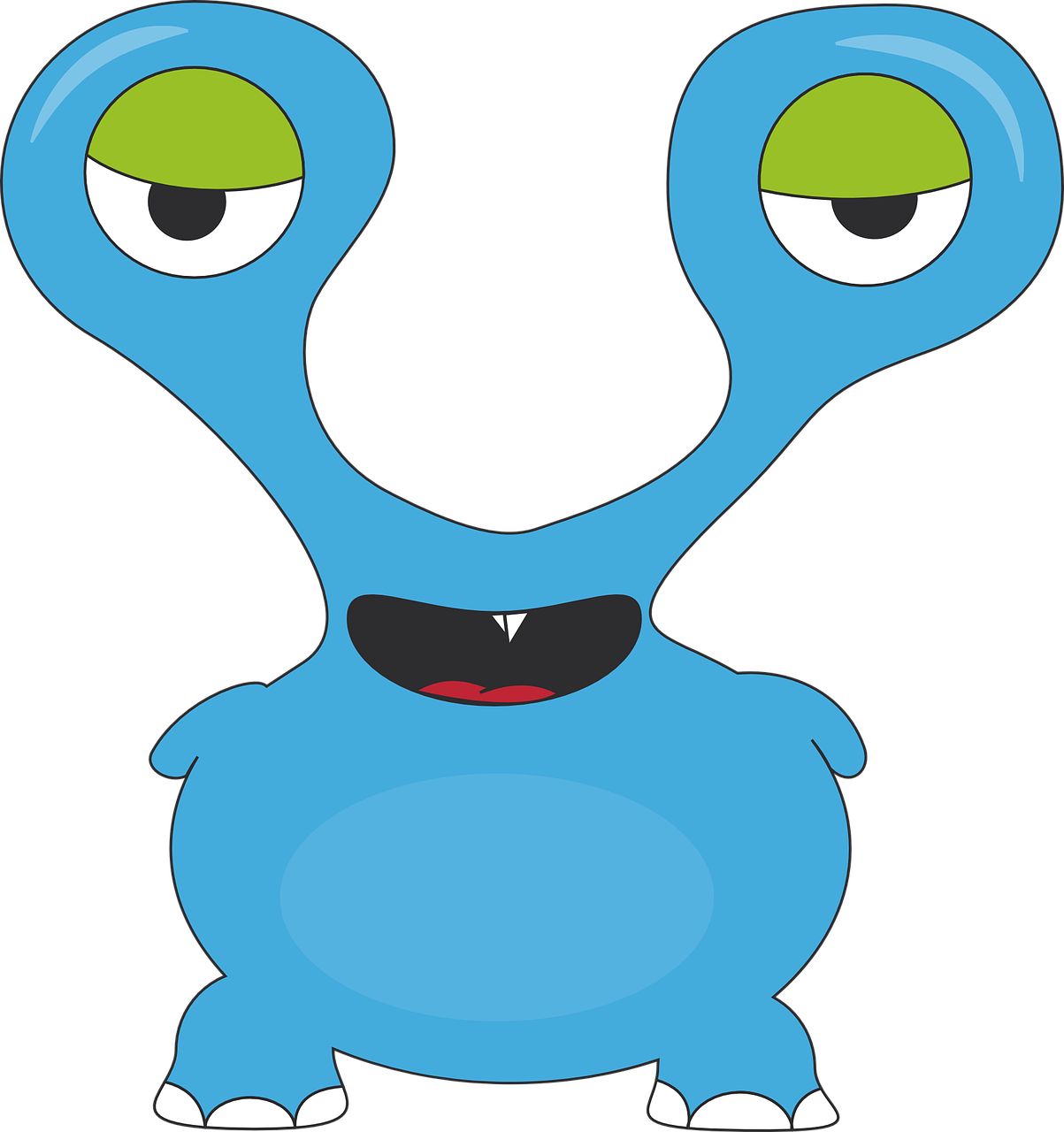 Torion is from another planet. They like earth and speaking French but often forget word meanings, spellings and things like gender and verb forms. Help Torion by answering the questions in this quiz.
écouter
A  For each question, put a cross (x) under the English meaning that matches what you hear.
You will hear each French word twice. Choose one correct answer only.
1
2
3
4
[Speaker Notes: Timing: 20-25 minutes (all assessment slides)
Aim: to practise aural comprehension of vocabulary taught in weeks 1-23 of the course.
Procedure:
1. Click the audio buttons to play each item. (The words are recorded twice with a pause to allow pupils to process the information).
2. Pupils can either write 1C, etc.. or if they have the assessment on a print out they can put a X in the correct box.
3. Note that the first item can be completed, with support from the teacher, as an example.  It is NOT included in the overall total marks.
3. After items 1-4, continue to the next slide to complete the remainder of the task.

Transcript:
1. main ….. main
2. voici…voici
3. à... à
4. souvent….. souvent
5. dehors…dehors
6. avec…avec
7. des…des]
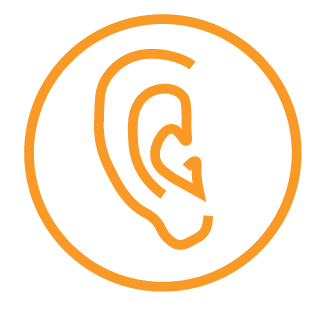 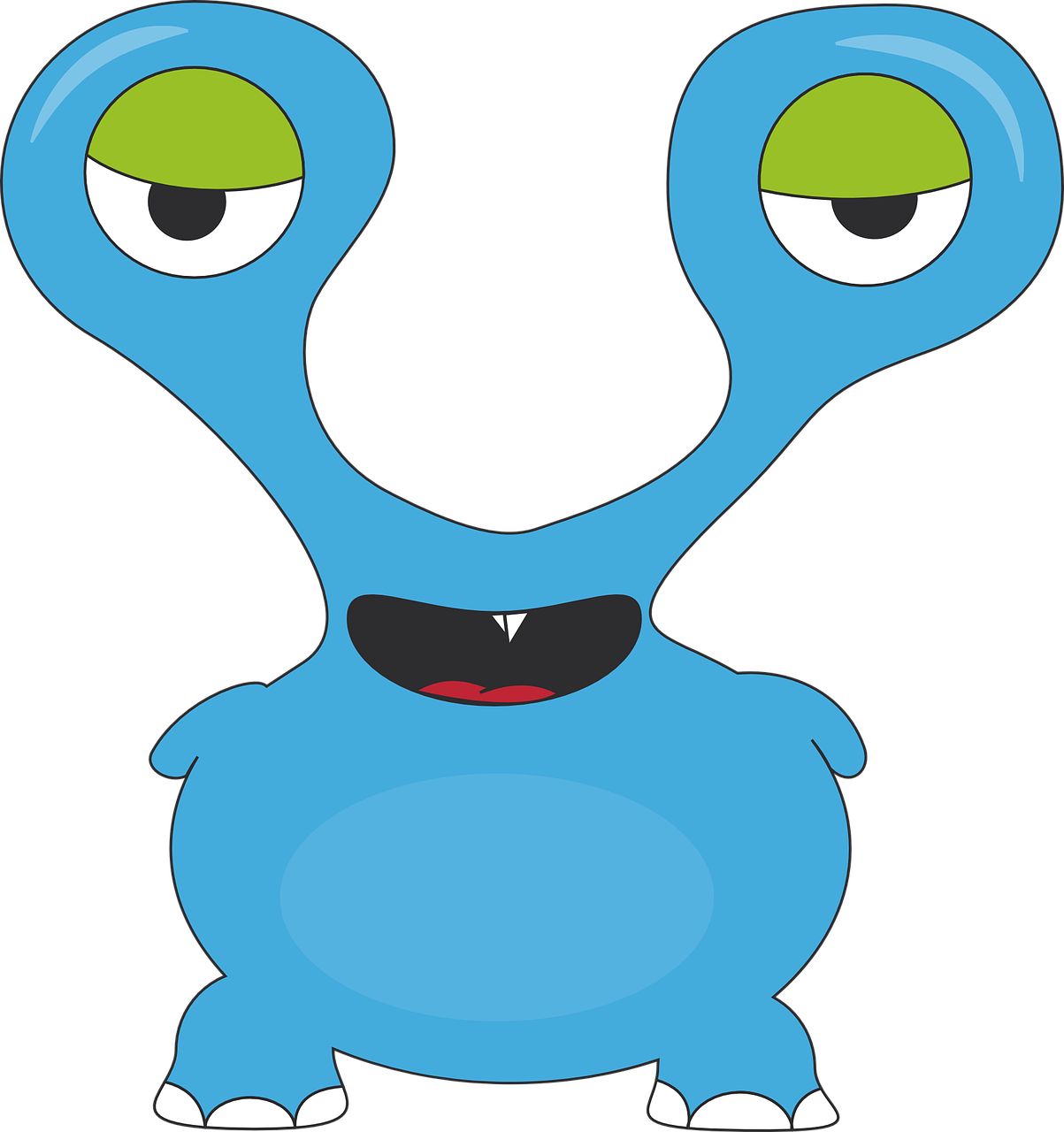 écouter
5
6
7
[Speaker Notes: [2/2]

Transcript:
1. main ….. main
2. voici…voici
3. à... à
4. souvent….. souvent
5. dehors…dehors
6. avec…avec
7. des…des]
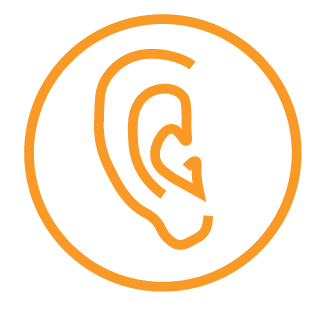 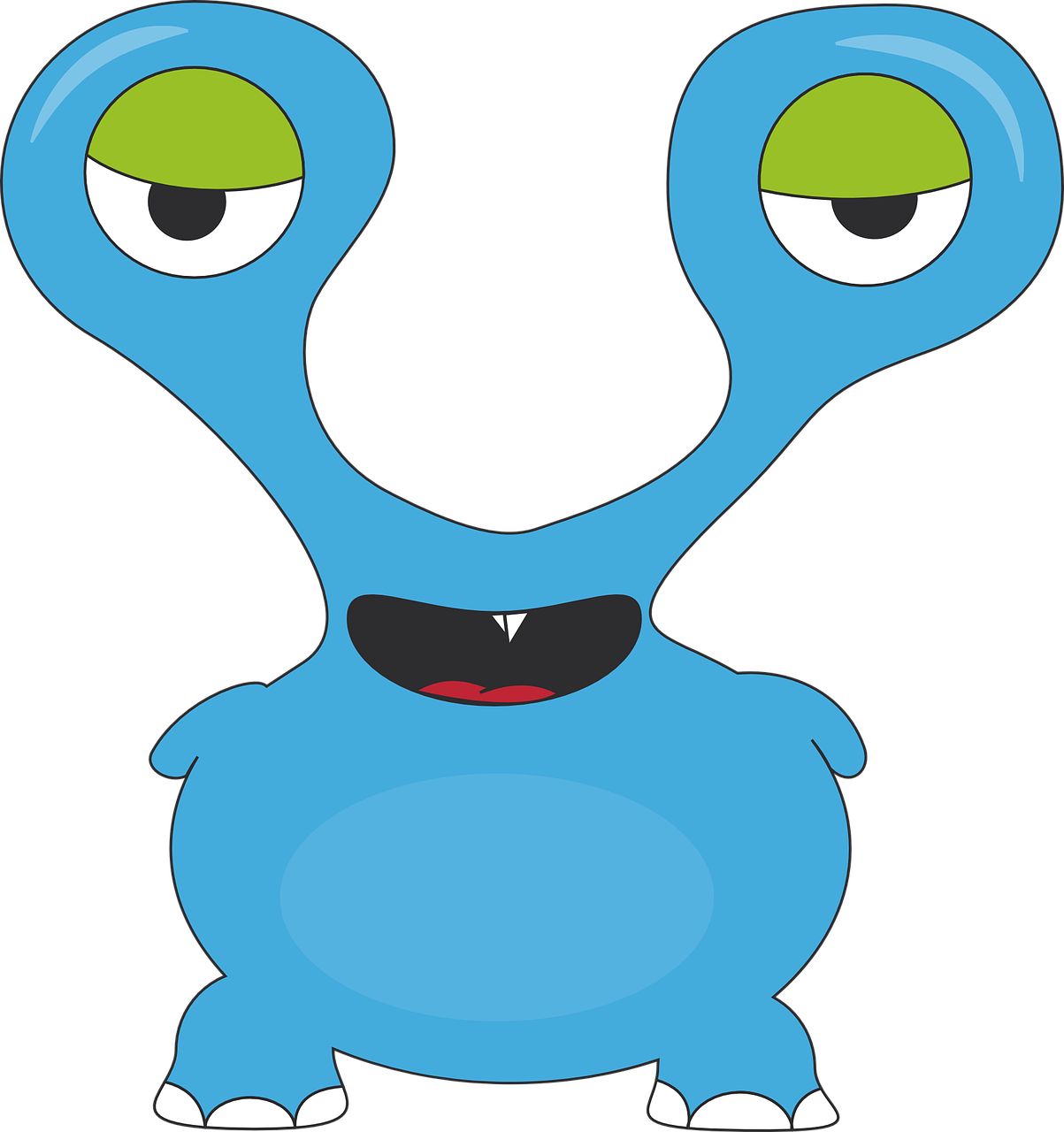 B  For each question, put a cross (x) under the type of word you hear. You will hear each French word twice. Choose one correct answer only.
écouter
1
2
3
4
5
[Speaker Notes: Procedure:
1. Click the audio buttons to play each item. (The words are recorded twice with a pause to allow pupils to process the information).
2. Pupils can either write 1C, etc.. or if they have the assessment on a print out they can put a X in the correct box.
3. When complete, continue to the reading.

Transcript:
petit…petit
musée…musée
grand-mère…grand-mère
français…français
sept…sept]
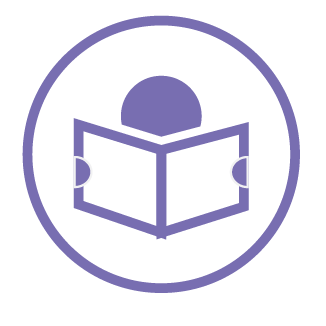 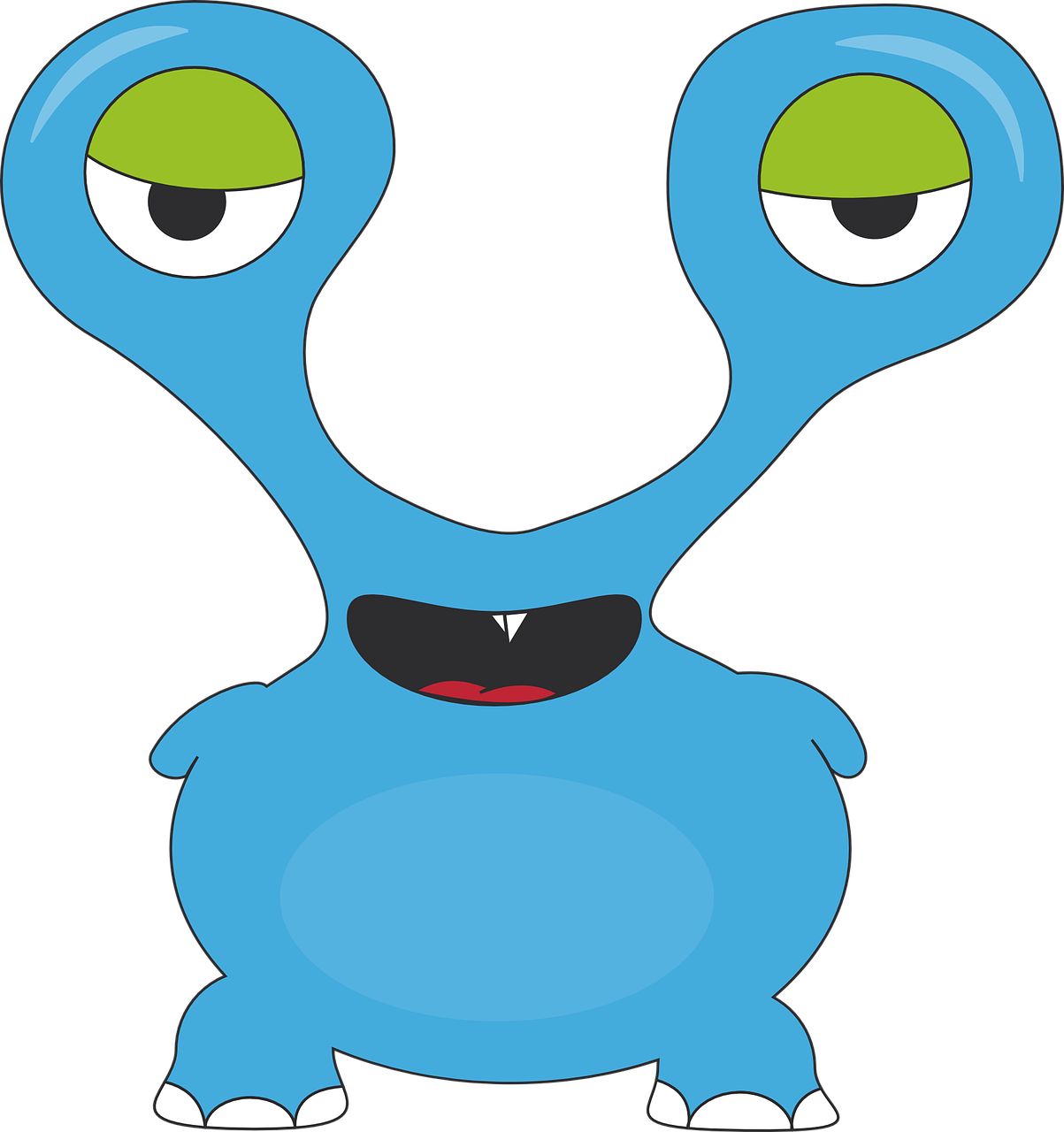 C  Help Torion to translate the underlined French word to complete each English sentence.
 
1. Il a un œil.				He has a/an _____________.	
2. La question est facile.		The question is __________.	
3. Je préfère le parc.			I ___________ the park. 
4. Elle enseigne ici ?			Does she ________ here? 
5. Il présente là, aussi ?		Is he presenting there__________ ?
6. Tu as deux yeux.			You have two _____________ .	
7. C’est mercredi ?			Is it _____________?	
8. Tu as un chat drôle.			You have a ___________ cat. 
9. C’est mon amie ?			Is it ______ friend? 
10. Chercher en ligne, c’est super !	_____________ online is great!
lire
[Speaker Notes: Aim: to practise written recall of previously taught vocabulary.

Procedure:
Ensure that the task is clear.  
Pupils could write 1 – 10 and the individual English word meanings (or they could fill in if they have printed assessment sheets).]
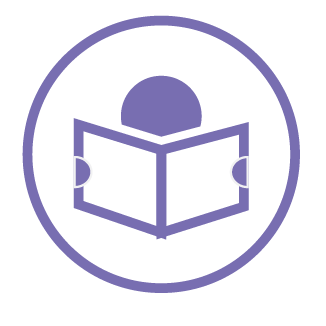 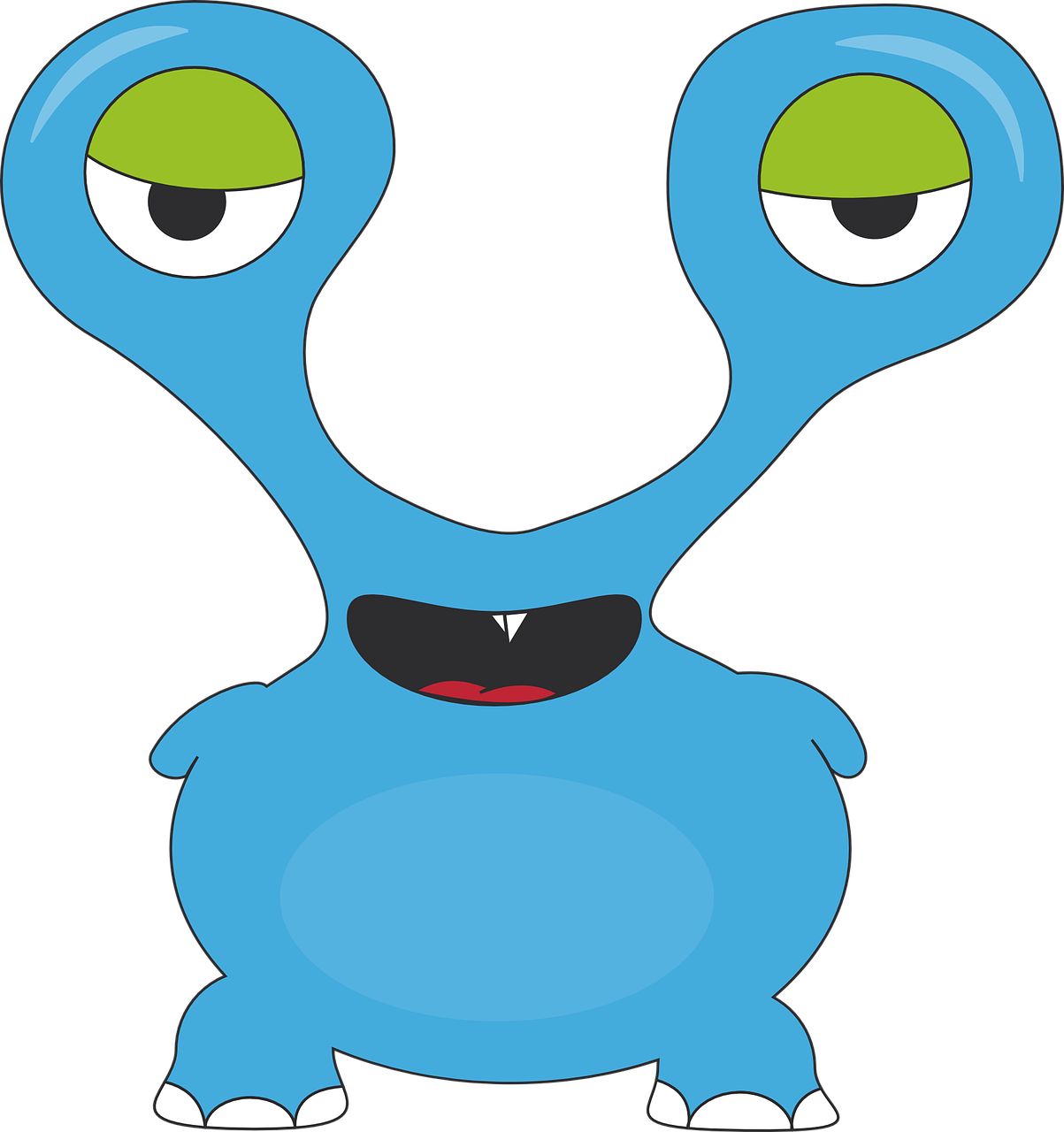 D  Help Torion to put a cross (x) under the word that best fits each category. Choose one correct answer only.
lire
[Speaker Notes: Aim: to practise written recall of previously taught vocabulary.

Procedure:
Ensure that the task is clear.  
Pupils could write 1 A etc (or they could fill in if they have printed assessment sheets).]
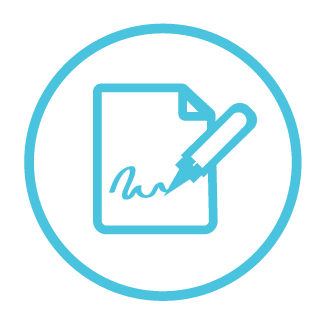 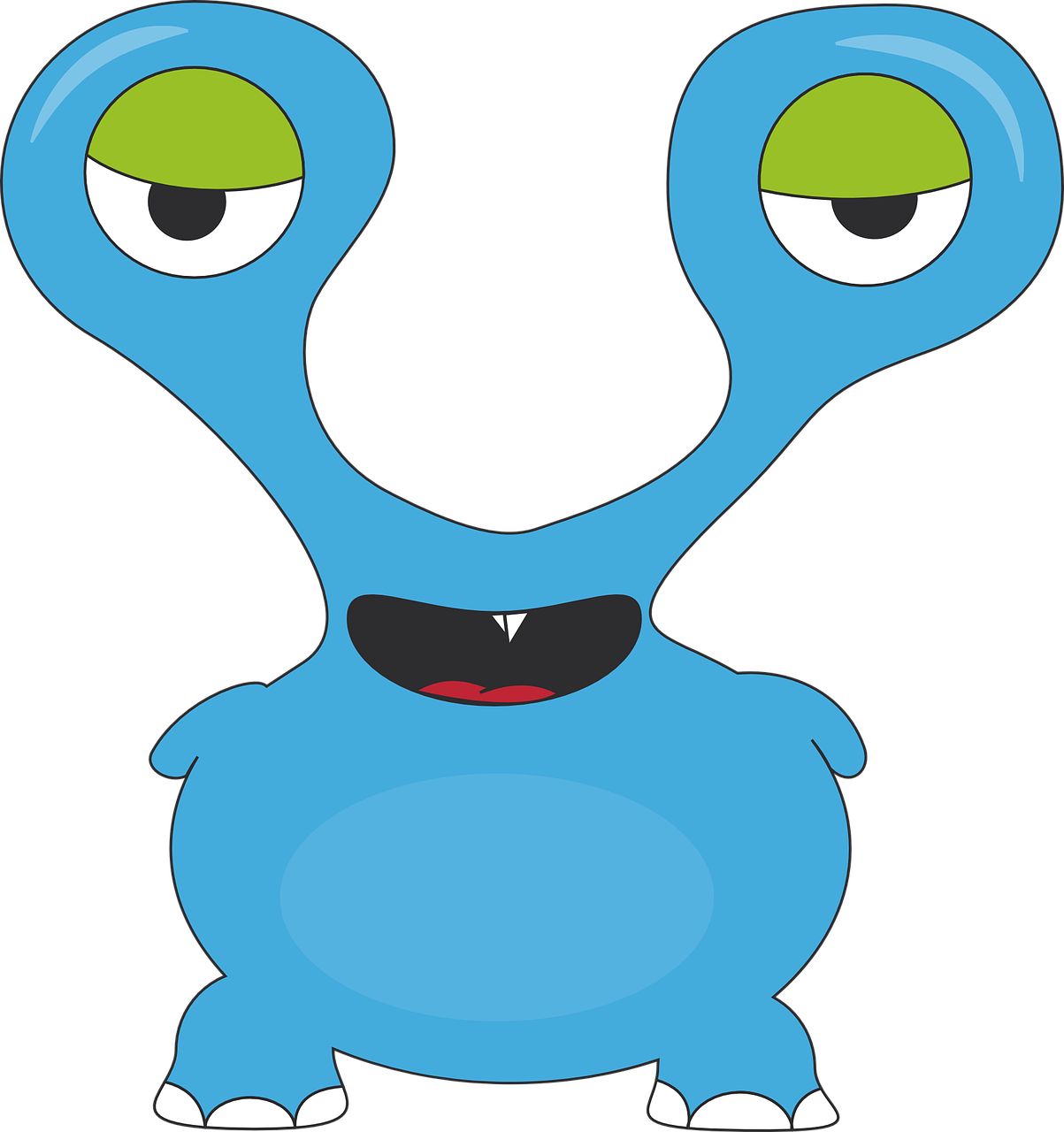 écrire
E  Translate the underlined English words to complete the French sentence.
1. It’s a bed.			__ _____ un lit.				(write two words)
2. Pierre plays.			Pierre_____________.			(write one word)
3. Is it going  badly?		_____ _____ mal ?			(write two words)
4. It is for me.			C’est _______ _______.			(write two words)
5. He has three programmes.	Il a ___________ _____________.		(write two words)
6. The grandfather is there.	_____ ________________ est là.		(write two words)
7. I draw the picture.		_____ _______ l’image.			(write two words)
8. How many? Eleven?		___________ ?  ________ ?			(write two words)
9. You pronounce eight words.	Tu prononces _________ mots.		(write one word)
10. There are six texts.		___ ____ ____ six textes.		    	(write three words)
Total marks available (Vocabulary): 47
[Speaker Notes: Aim: to practise written production of previously taught vocabulary.

Procedure:
Ensure that the task is clear.  
Pupils could write 1 – 10 and the individual English word meanings (or they could fill in if they have printed assessment sheets).]
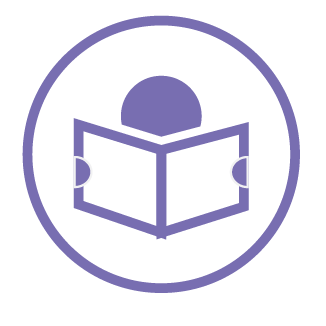 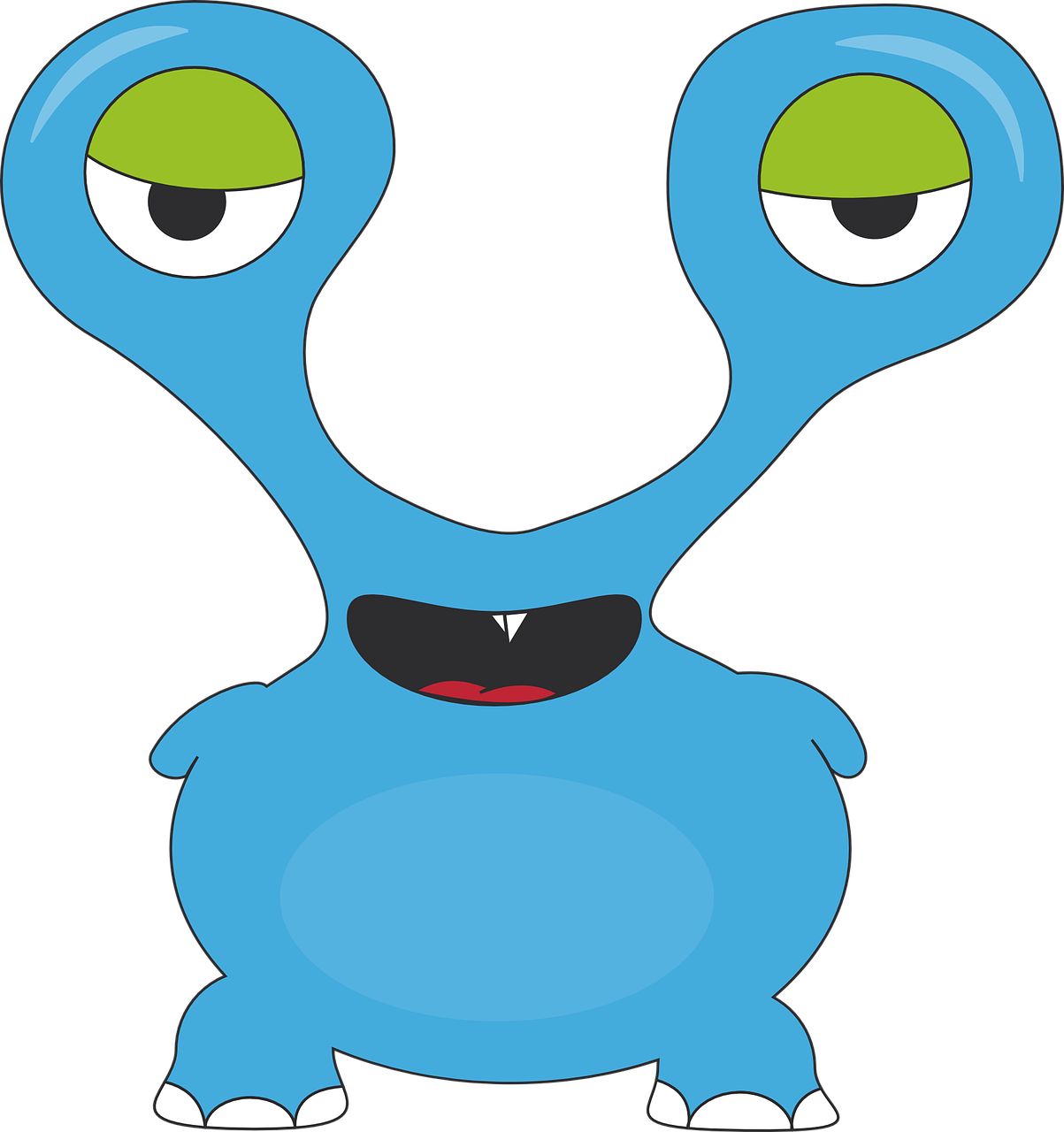 Grammar
A Put a (X) next to the person the sentence is about.
lire
[Speaker Notes: Aim: to practise written understanding of previously taught grammar features.

Procedure:
Ensure that the task is clear.  
Pupils could write 1 – 6 and the correct English pronoun (or they could fill in if they have printed assessment sheets).]
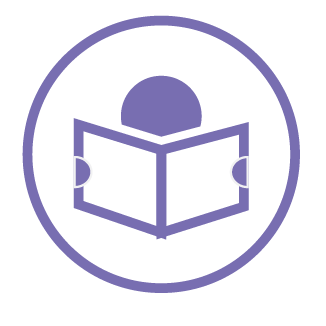 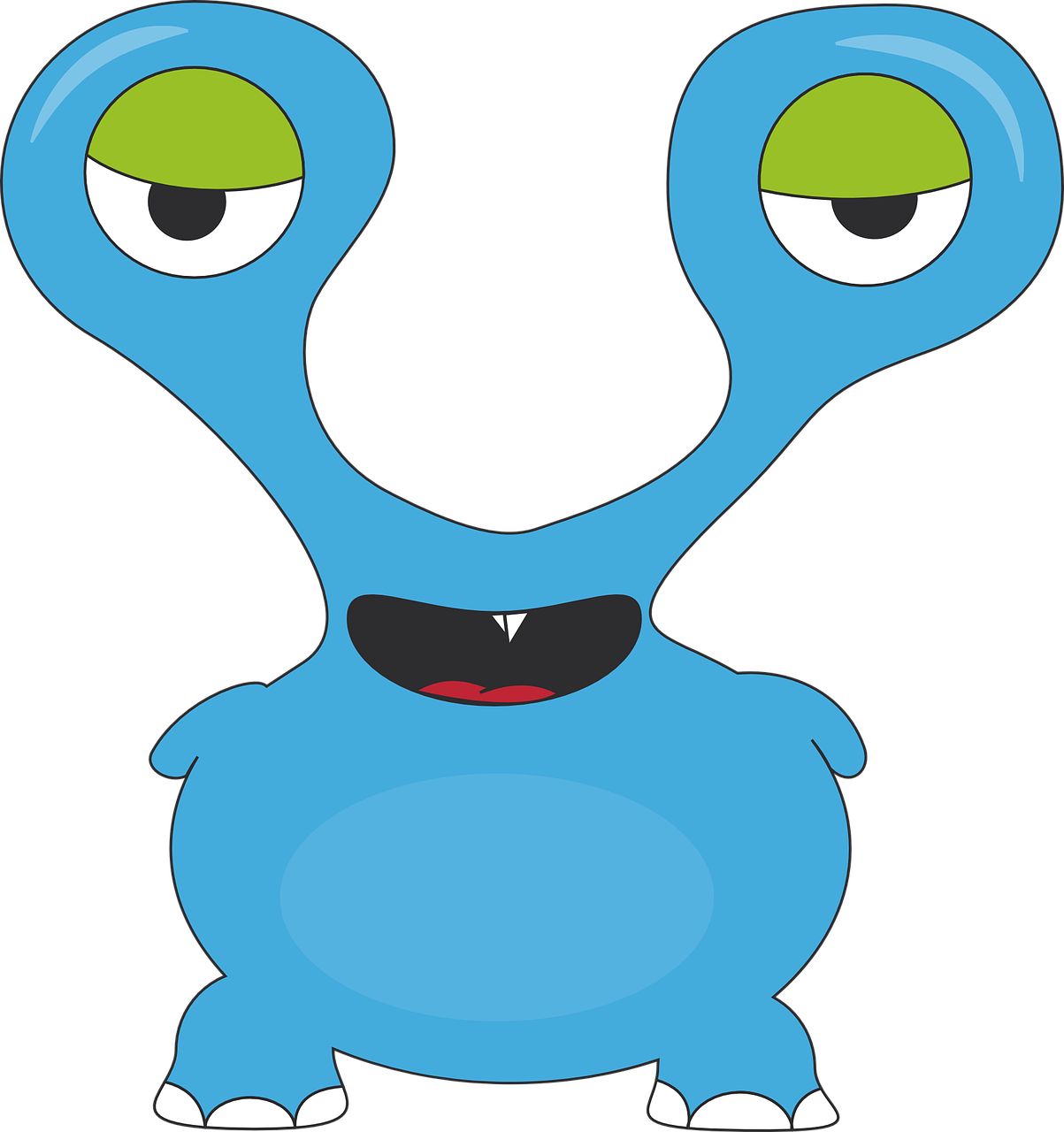 Grammar
B Put a (X) next to the verb meaning that best fits each sentence.
lire
[Speaker Notes: Aim: to practise written understanding of previously taught grammar features.

Procedure:
Ensure that the task is clear.  
Pupils could write the answers only (or they could fill in if they have printed assessment sheets).]
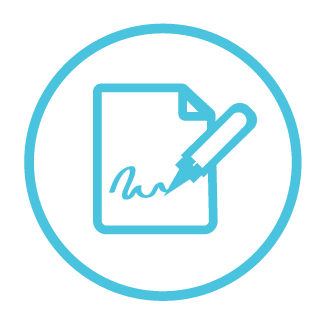 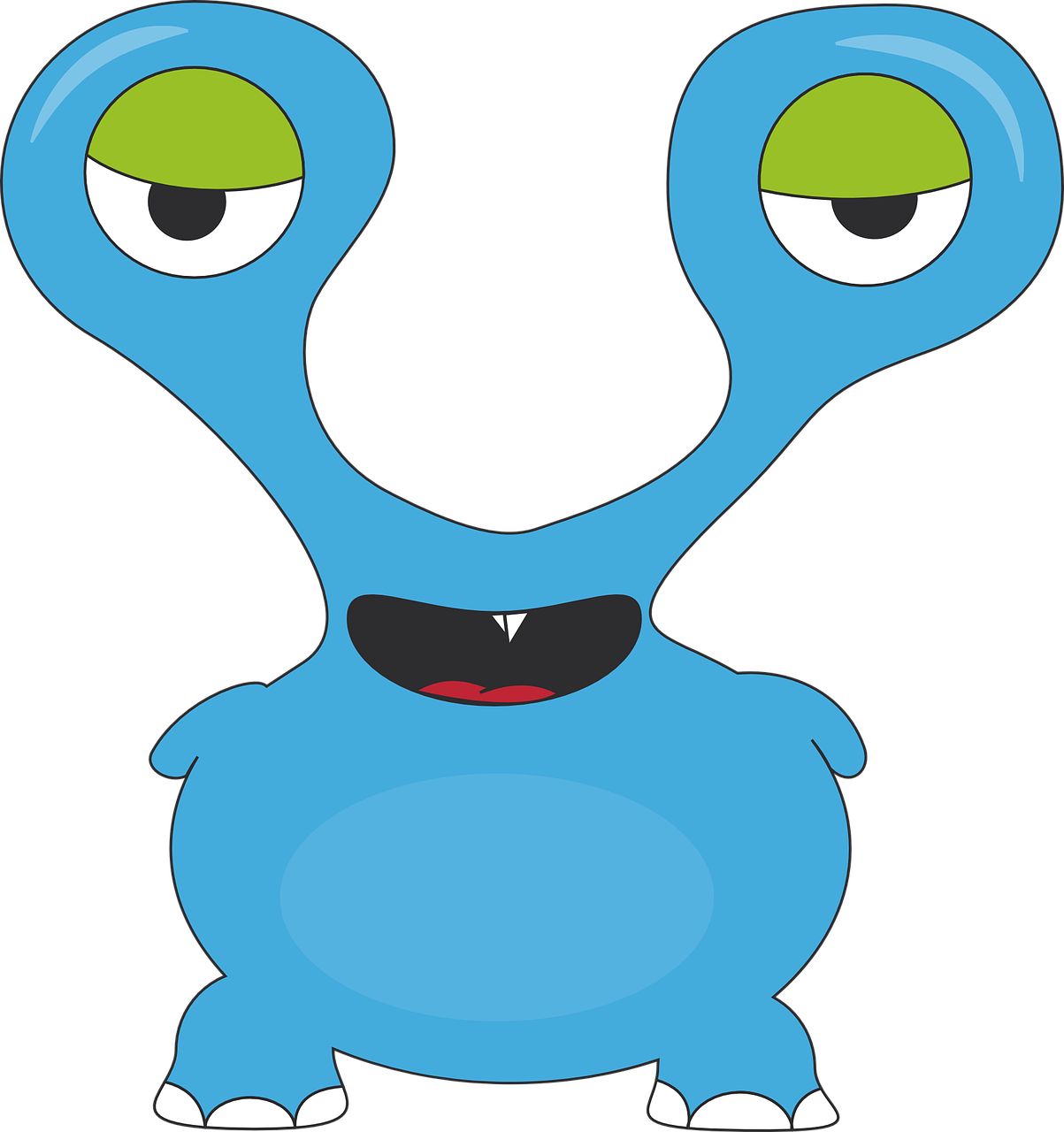 Grammar
écrire
E  Write the French word for ‘your’.
_______  voyage (m)
_______  télévision (f)

F Write the French for the English given in brackets. 
1.  Tu ________ la visite. (organise)2.  Il   ________ une question. (ask)3.  Je ________ l’université. (visit)4.  Tu ________ le sport ? (like)
C Write the French word for ‘a’.1. _______   message (m)2. _______   carte (f)

D  Write the French word for ‘the’.
_______  réponse (f)
_______  crayon (m)
_______  affiche (f)
Total marks available (Grammar): 21
[Speaker Notes: Aim: to practise written production of previously taught grammar features.

Procedure:
Ensure that the task is clear.  
Pupils could write the answers only (or they could fill in if they have printed assessment sheets).]
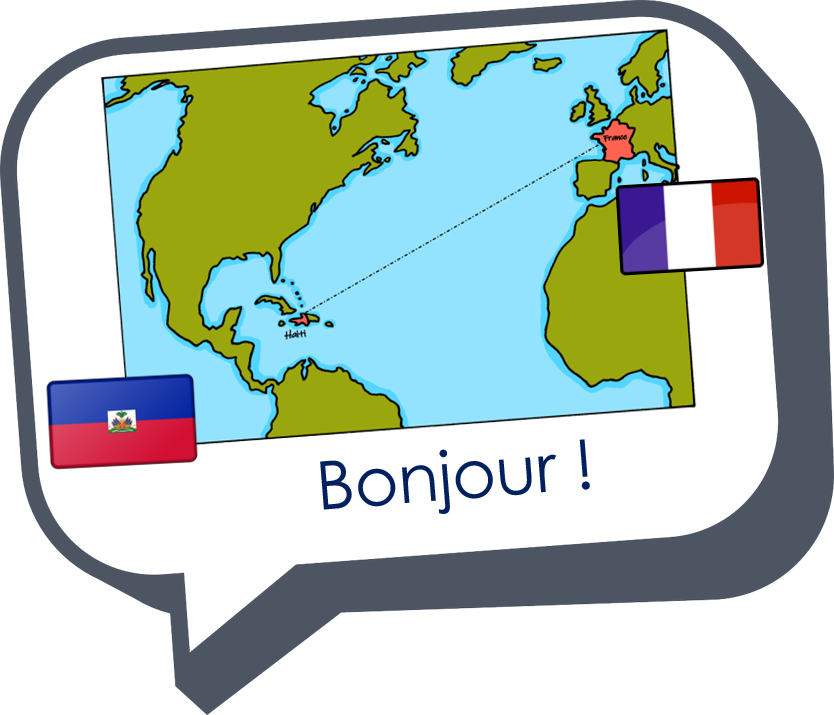 Au revoir !
jaune
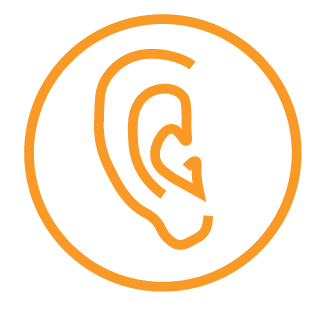 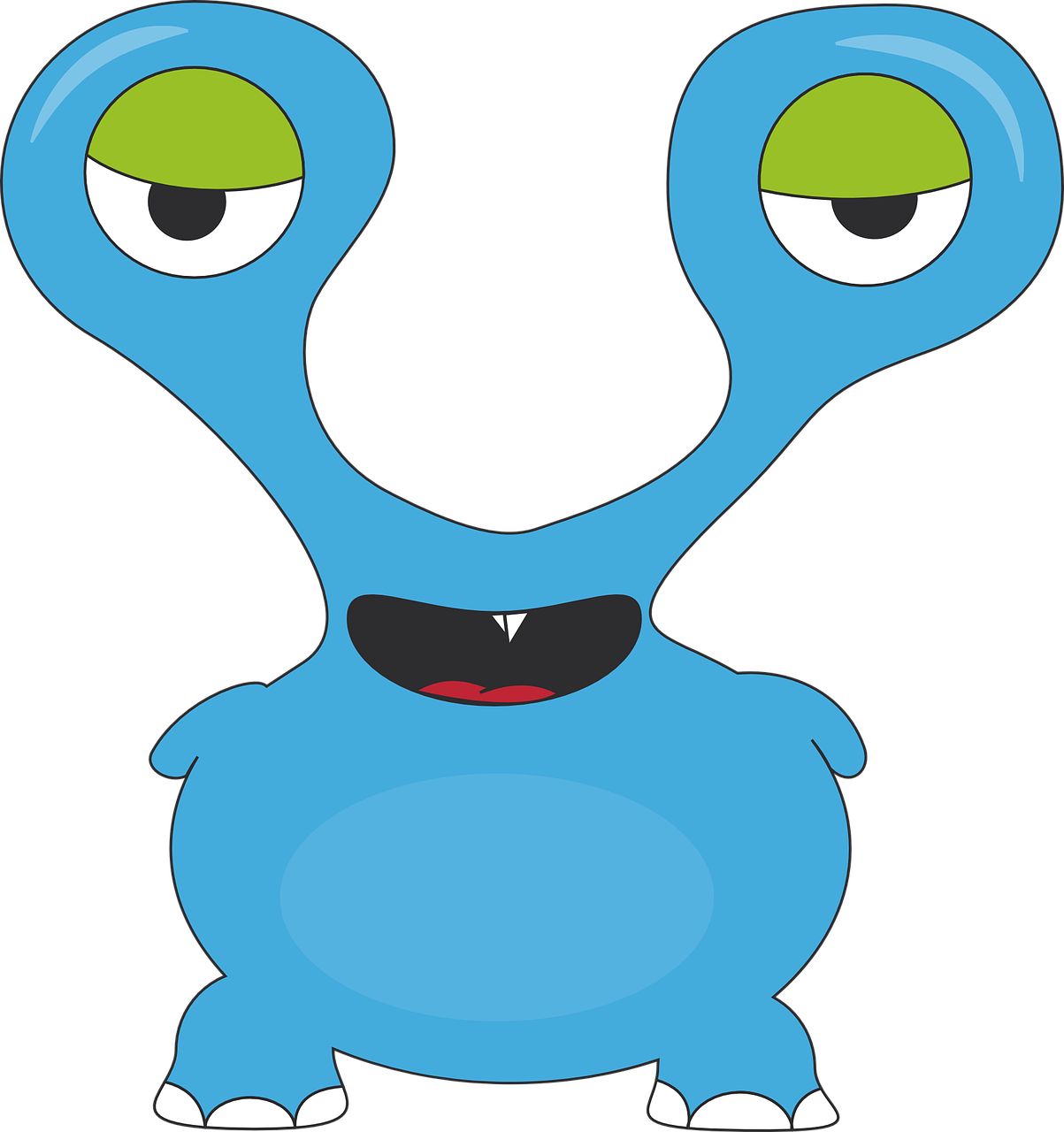 Torion is from another planet. They like earth and speaking French but often forget word meanings, spellings and things like gender and verb forms. Help Torion by answering the questions in this quiz.
écouter
A  For each question, put a cross (x) under the English meaning that matches what you hear.
You will hear each French word twice. Choose one correct answer only.
1
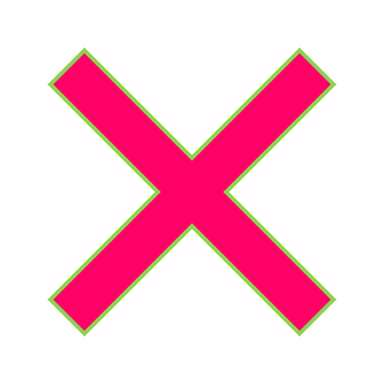 2
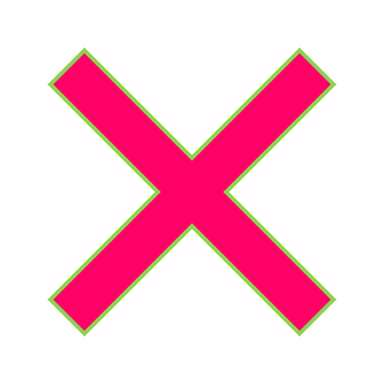 3
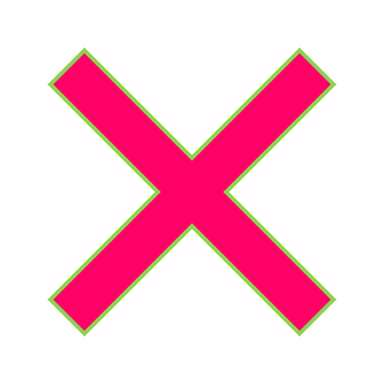 4
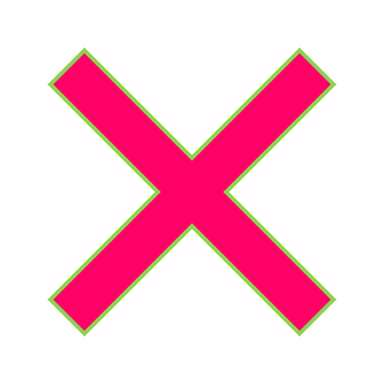 [Speaker Notes: Timing: 20-25 minutes (all assessment slides)
Aim: to practise aural comprehension of vocabulary taught in weeks 1-23 of the course.
Procedure:
1. Click the audio buttons to play each item. (The words are recorded twice with a pause to allow pupils to process the information).
2. Pupils can either write 1C, etc.. or if they have the assessment on a print out they can put a X in the correct box.
3. Note that the first item can be completed, with support from the teacher, as an example.  It is NOT included in the overall total marks.
3. After items 1-4, continue to the next slide to complete the remainder of the task.

Transcript:
1. main ….. main
2. voici…voici
3. à... à
4. souvent….. souvent
5. dehors…dehors
6. avec…avec
7. des…des]
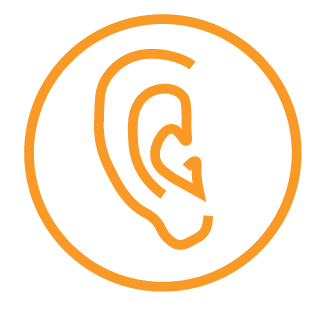 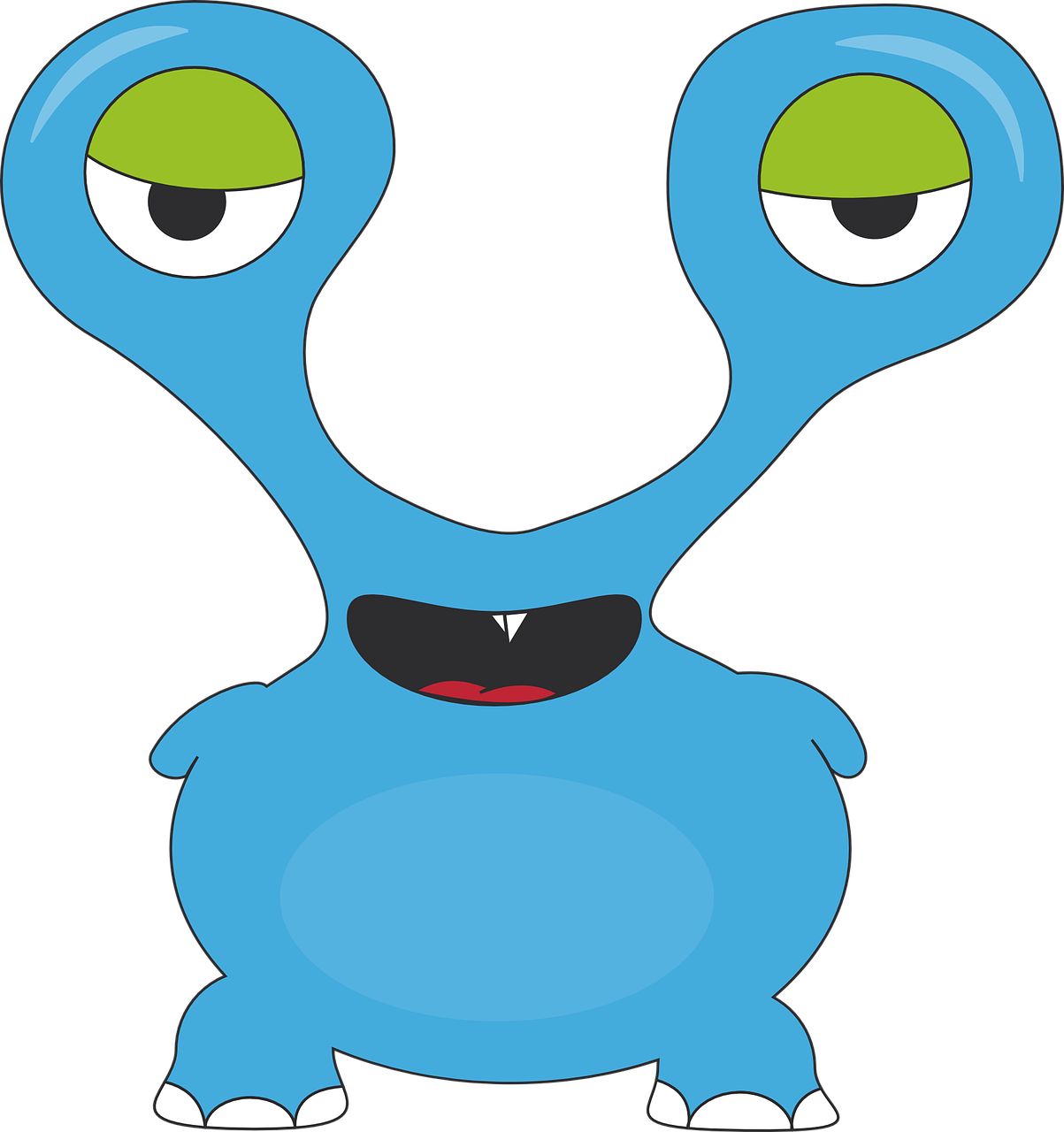 écouter
5
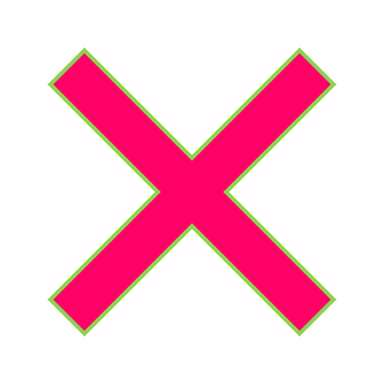 6
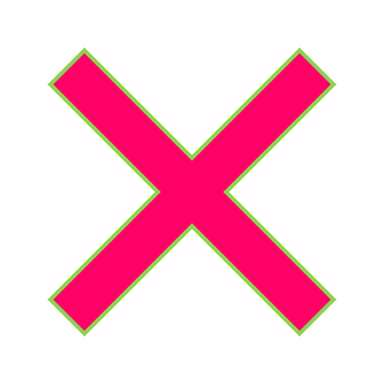 7
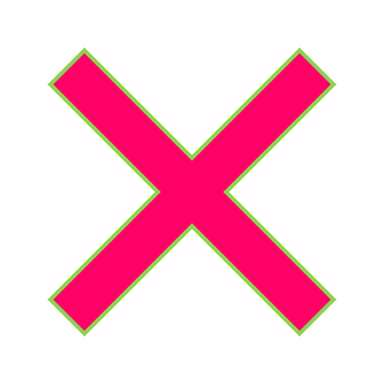 [Speaker Notes: [2/2]

Transcript:
1. main ….. main
2. voici…voici
3. à... à
4. souvent….. souvent
5. dehors…dehors
6. avec…avec
7. des…des]
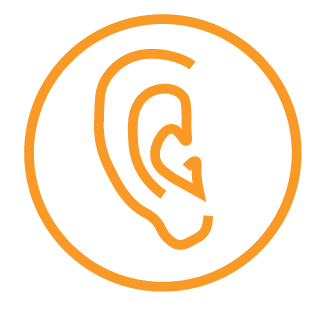 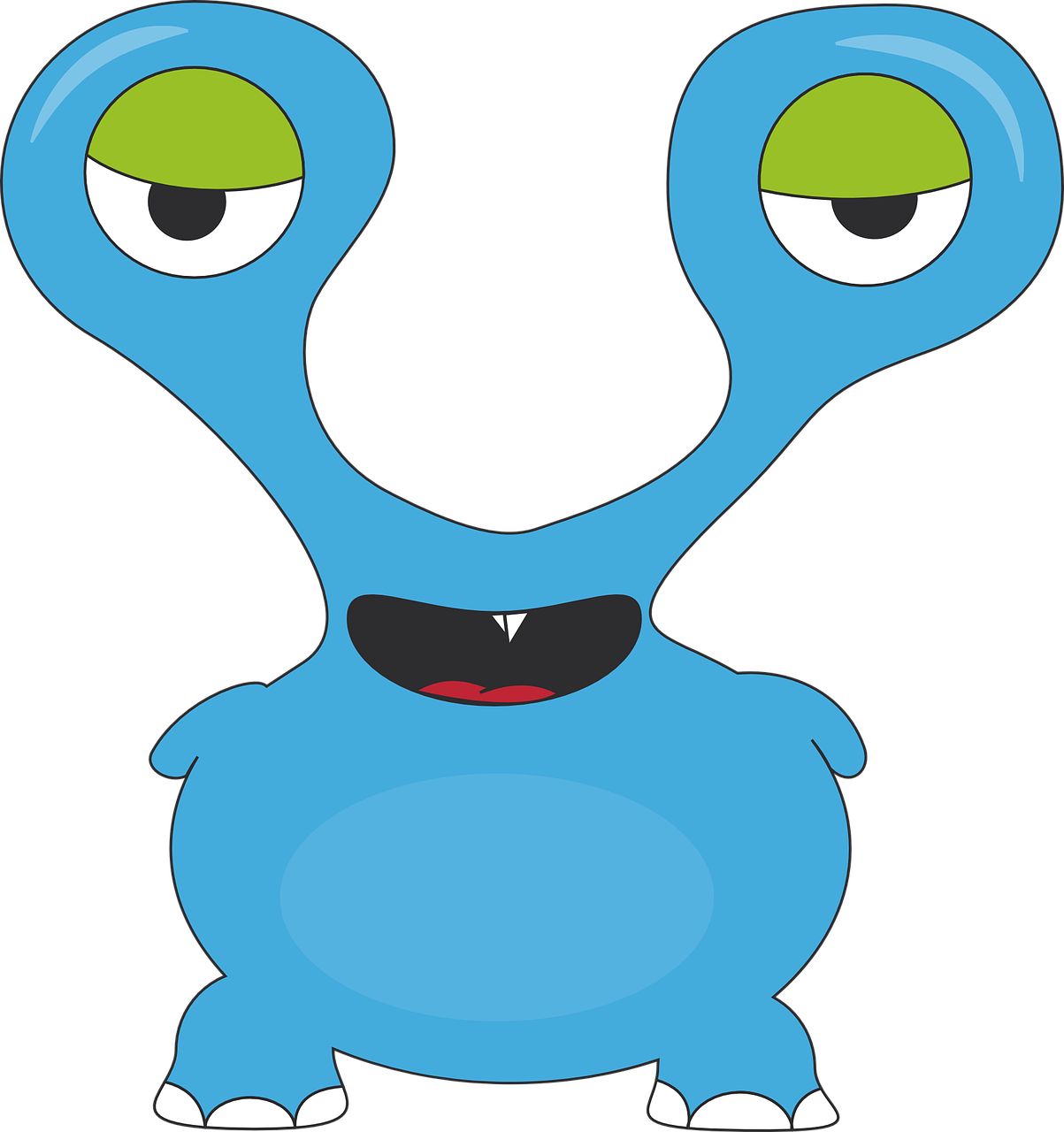 B  For each question, put a cross (x) under the type of word you hear. You will hear each French word twice. Choose one correct answer only.
écouter
1
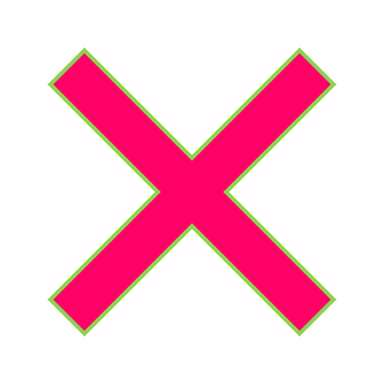 2
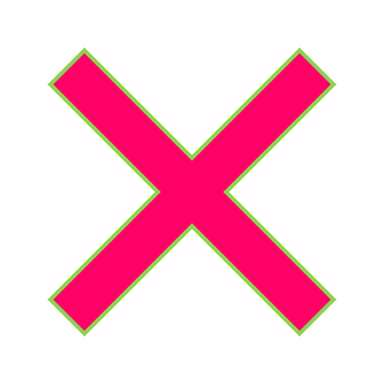 3
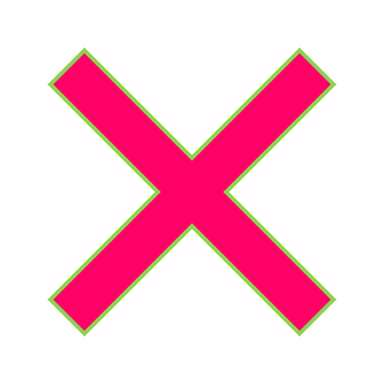 4
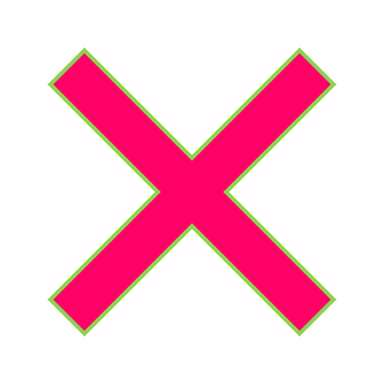 5
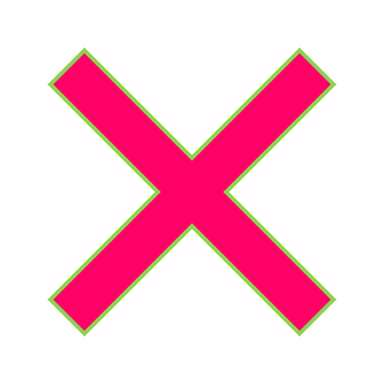 [Speaker Notes: Procedure:
1. Click the audio buttons to play each item. (The words are recorded twice with a pause to allow pupils to process the information).
2. Pupils can either write 1C, etc.. or if they have the assessment on a print out they can put a X in the correct box.
3. When complete, continue to the reading.

Transcript:
petit…petit
musée…musée
grand-mère…grand-mère
français…français
sept…sept]
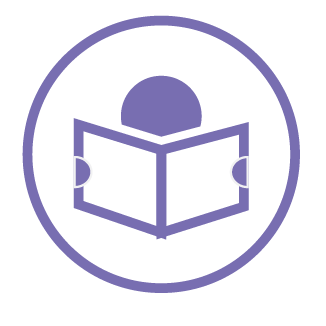 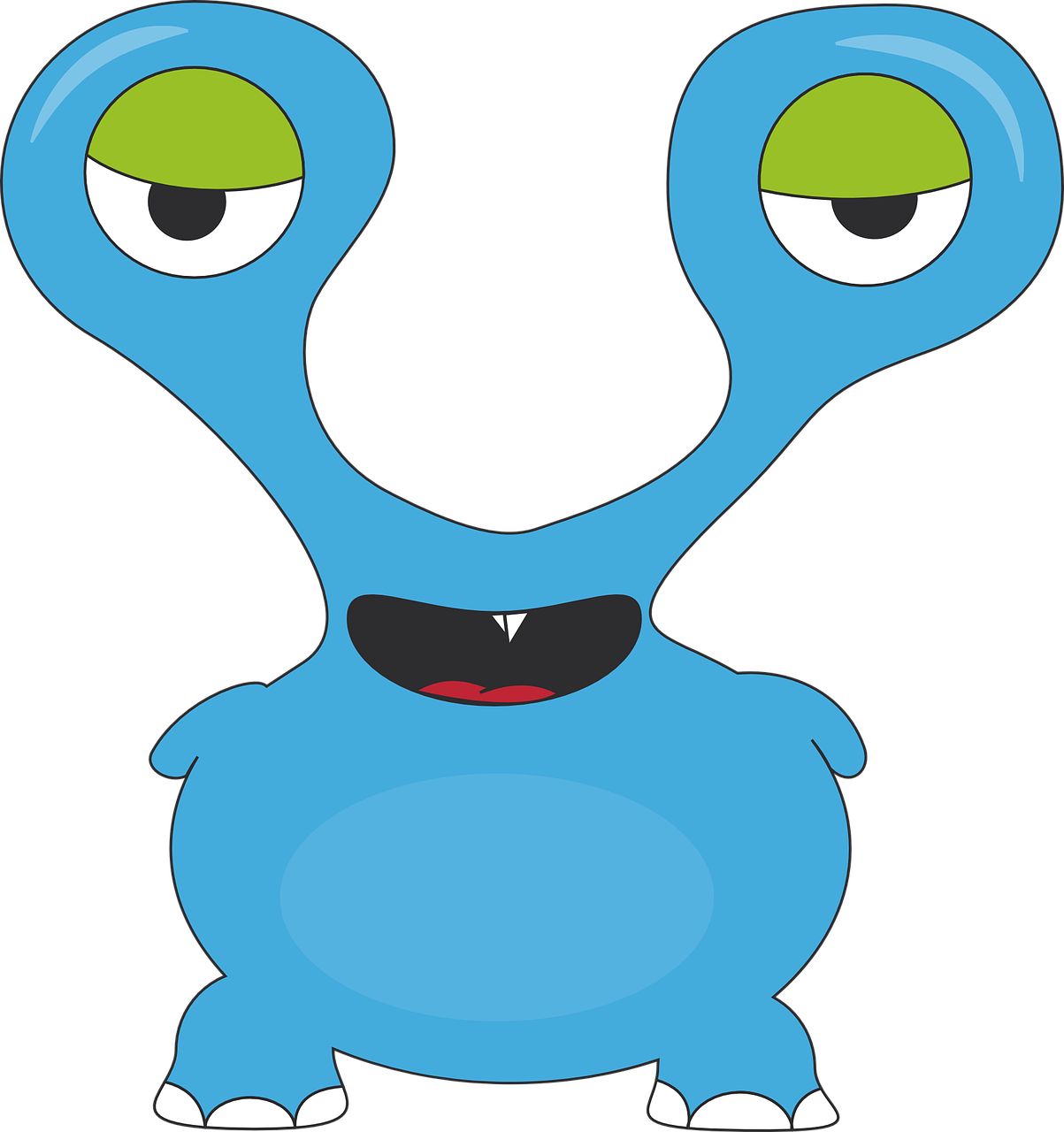 C  Help Torion to translate the underlined French word to complete each English sentence.
 
1. Il a un œil.				He has a/an _____________.	
2. La question est facile.		The question is __________.	
3. Je préfère le parc.			I ___________ the park. 
4. Elle enseigne ici ?			Does she ________ here? 
5. Il présente là, aussi ?		Is he presenting there__________ ?
6. Tu as deux yeux.			You have two _____________ .	
7. C’est mercredi ?			Is it __________________?.	
8. Tu as un chat drôle.			You have a ___________ cat. 
9. C’est mon amie ?			Is it ______ friend? 
10. Chercher en ligne, c’est super !	______________________ online is great!
lire
eye
easy
prefer
teach
too/also
eyes
Wednesday
funny
my
Looking/Searching
[Speaker Notes: Aim: to practise written recall of previously taught vocabulary.

Procedure:
Ensure that the task is clear.  
Pupils could write 1 – 10 and the individual English word meanings (or they could fill in if they have printed assessment sheets).]
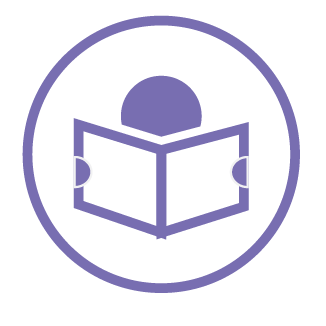 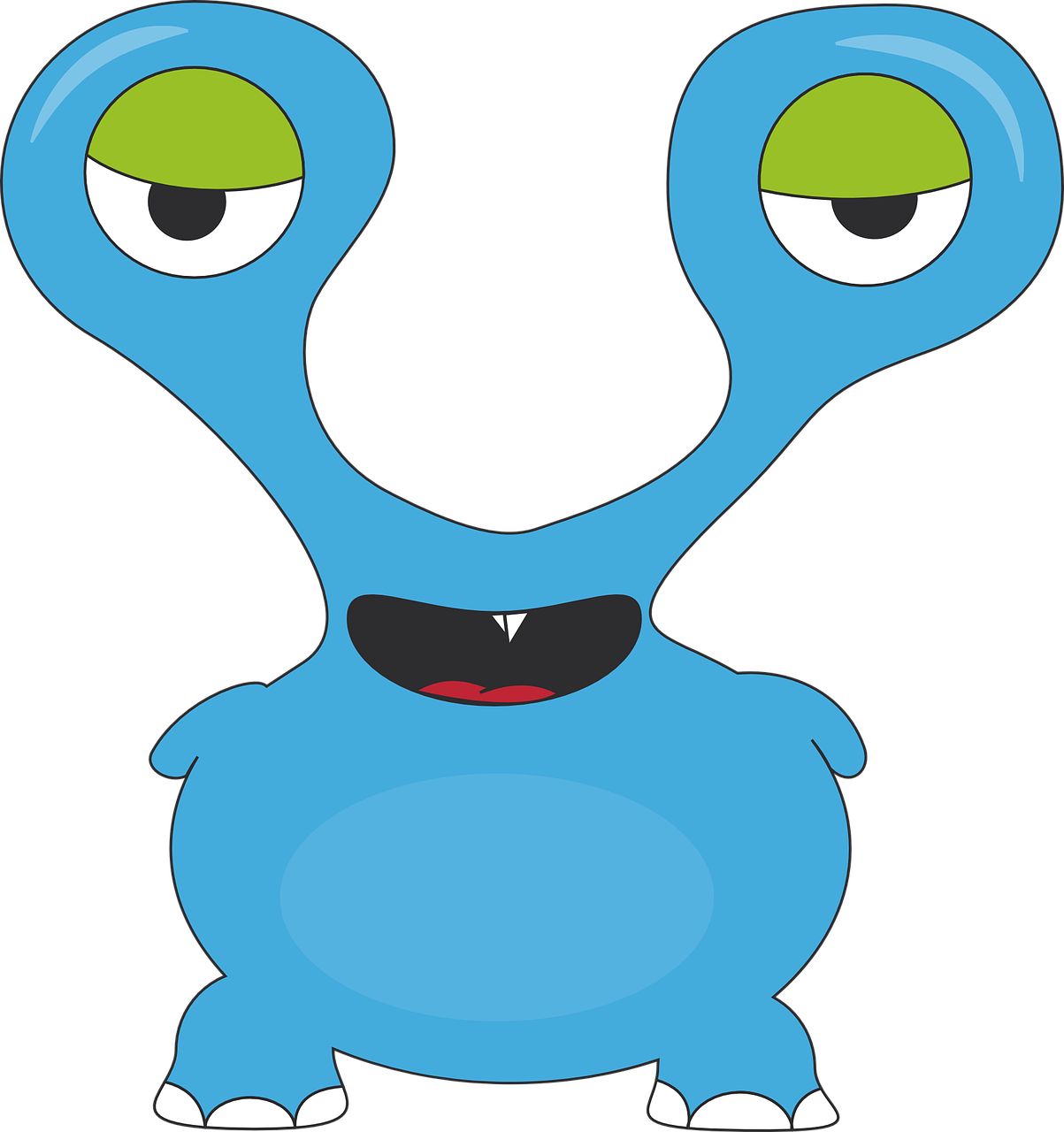 D  Help Torion to put a cross (x) under the word that best fits each category. Choose one correct answer only.
lire
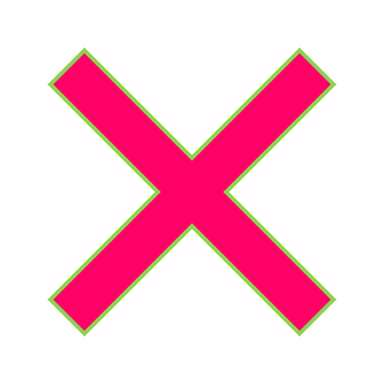 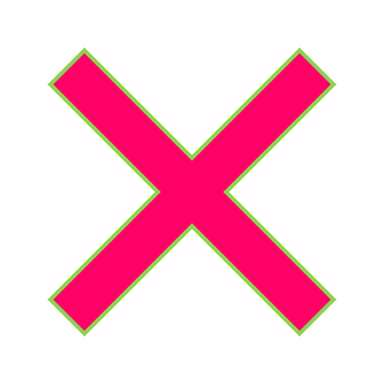 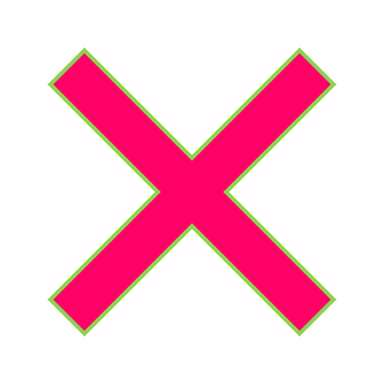 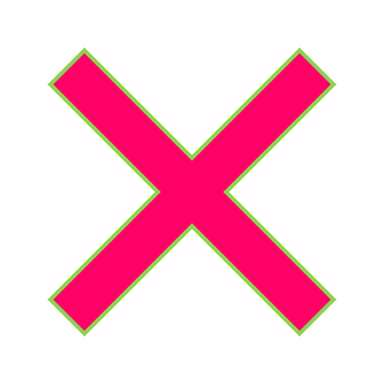 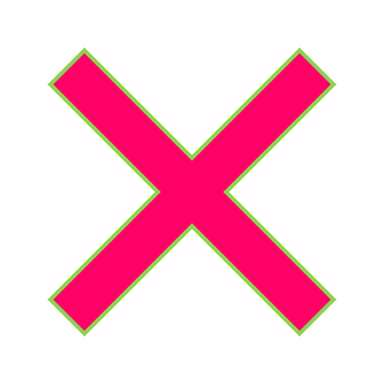 [Speaker Notes: Aim: to practise written recall of previously taught vocabulary.

Procedure:
Ensure that the task is clear.  
Pupils could write 1 A etc (or they could fill in if they have printed assessment sheets).]
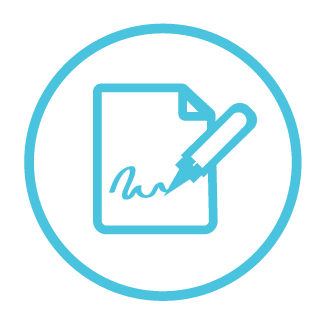 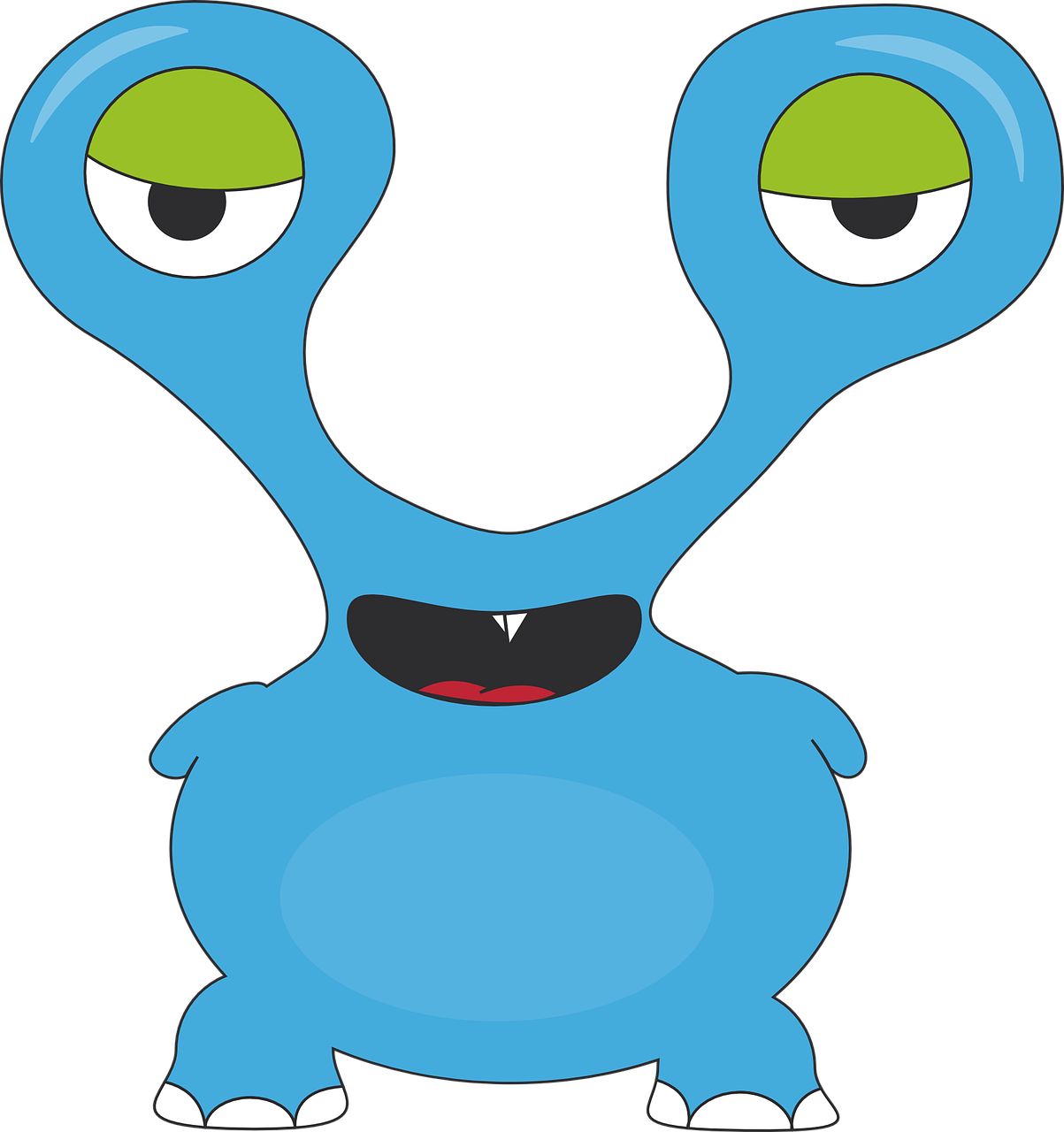 écrire
E  Translate the underlined English words to complete the French sentence.
1. It’s a bed.			__ _____ un lit.				(write two words)
2. Pierre plays.			Pierre_____________.			(write one word)
3. Is it going  badly?		_____ _____ mal ?			(write two words)
4. It is for me.			C’est _______ _______.			(write two words)
5. He has three programmes.	Il a ___________ _____________.		(write two words)
6. The grandfather is there.	_____ ________________ est là.		(write two words)
7. I draw the picture.		_____ _______ l’image.			(write two words)
8. How many? Eleven?		___________ ?  ________ ?			(write two words)
9. You pronounce eight words.	Tu prononces _________ mots.		(write one word)
10. There are six texts.		___ ____ ____ six textes.		    	(write three words)
C’ est
joue
Ça va
pour  moi
trois   émissions
La  grand-mère
Je dessine
Onze
Combien
huit
Il    y    a
[Speaker Notes: One point per word: total = 19 points for this task

Aim: to practise written production of previously taught vocabulary.

Procedure:
Ensure that the task is clear.  
Pupils could write 1 – 10 and the individual English word meanings (or they could fill in if they have printed assessment sheets).]
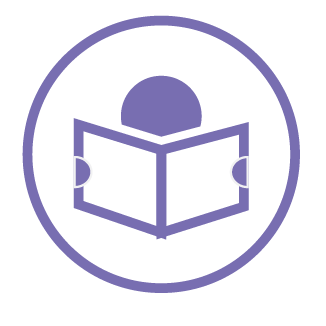 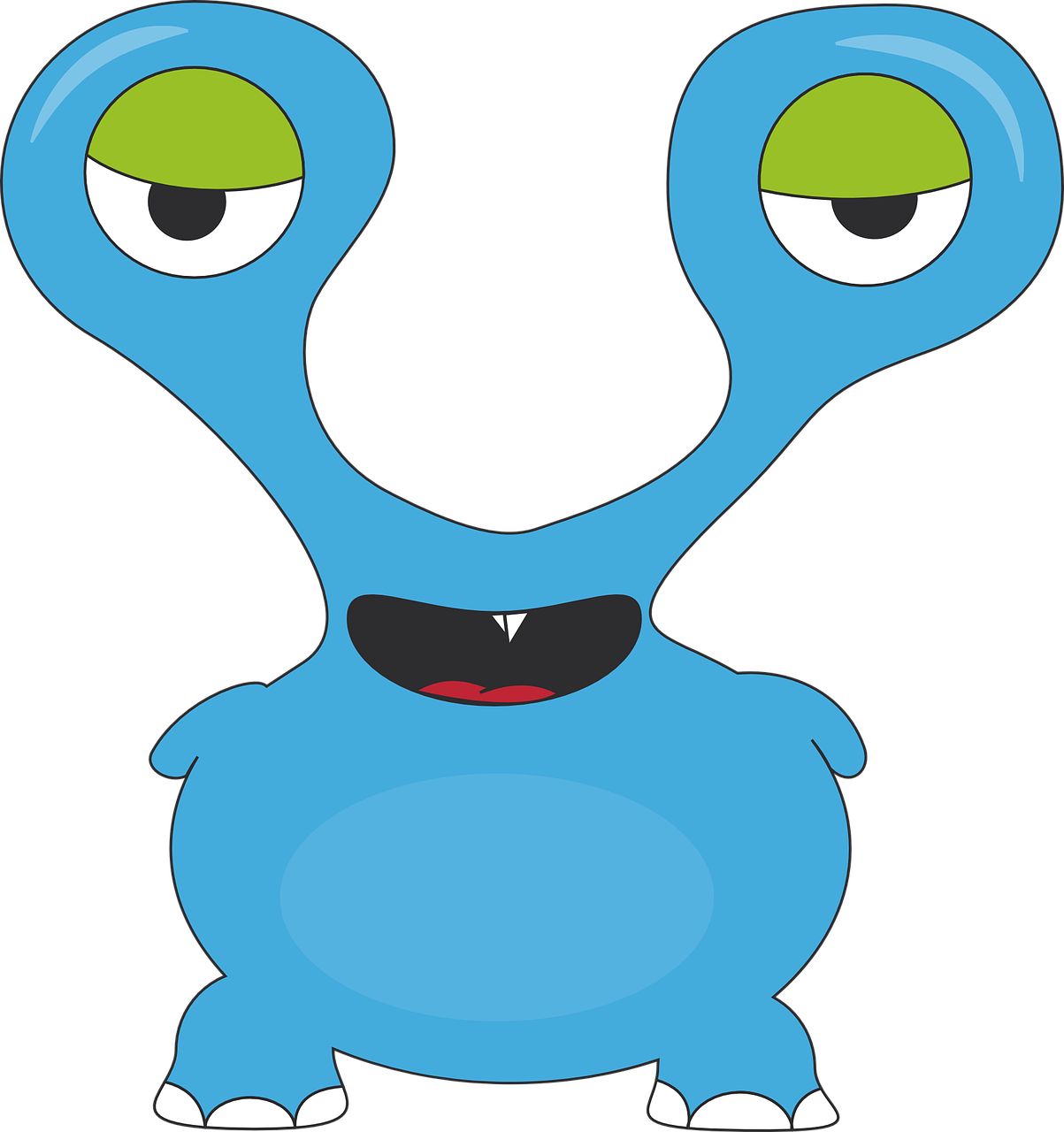 Grammar
A Put a (X) next to the person the sentence is about.
lire
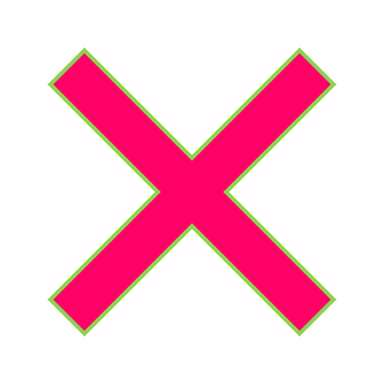 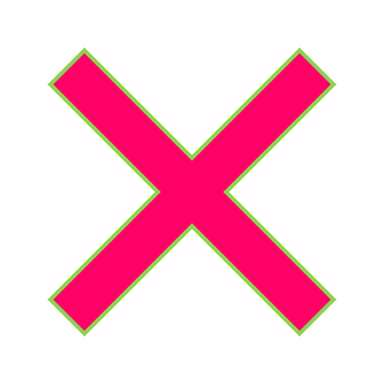 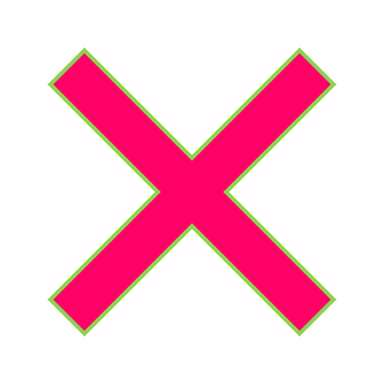 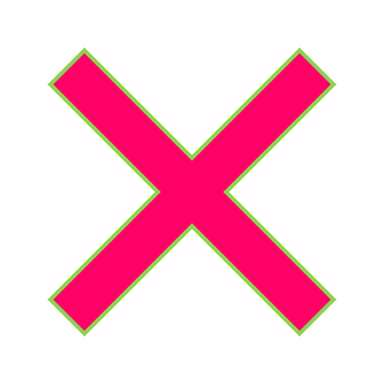 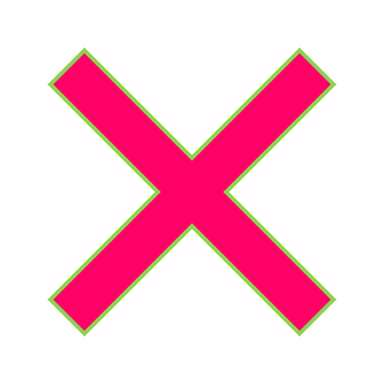 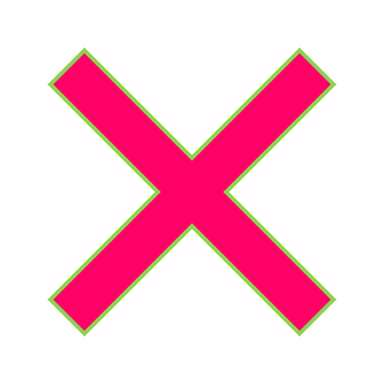 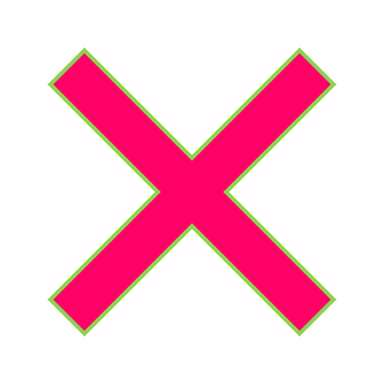 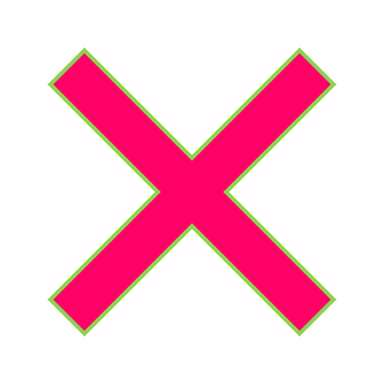 [Speaker Notes: Aim: to practise written understanding of previously taught grammar features.

Procedure:
Ensure that the task is clear.  
Pupils could write 1 – 6 and the correct English pronoun (or they could fill in if they have printed assessment sheets).]
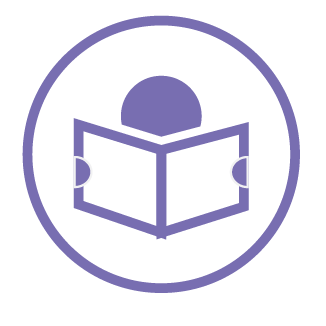 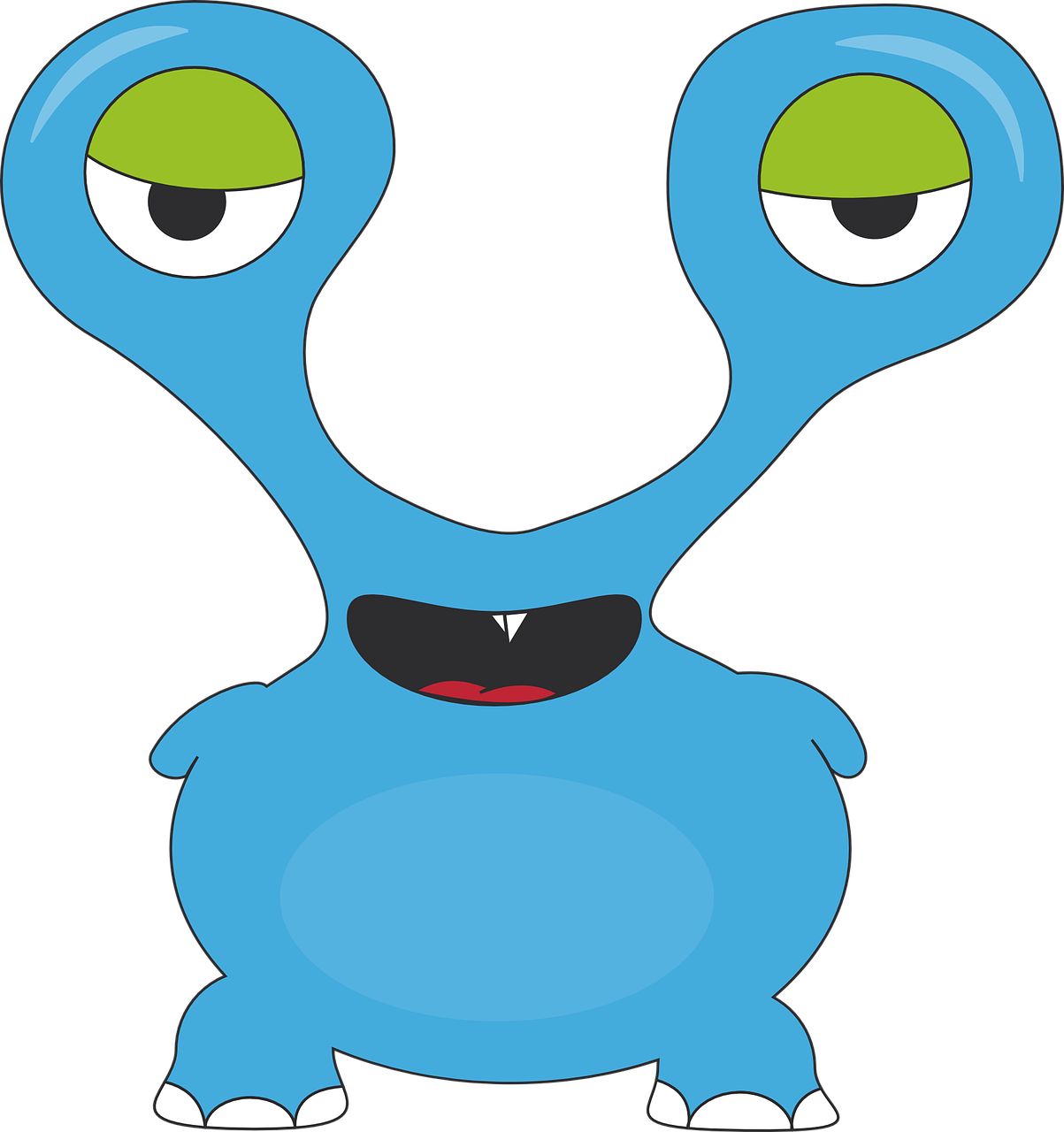 Grammar
B Put a (X) next to the verb meaning that best fits each sentence.
lire
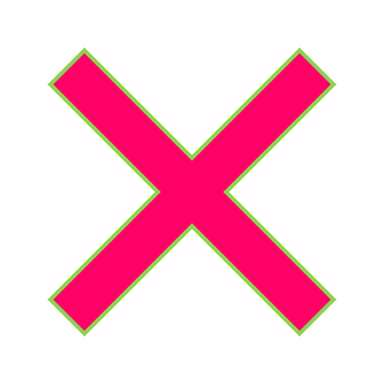 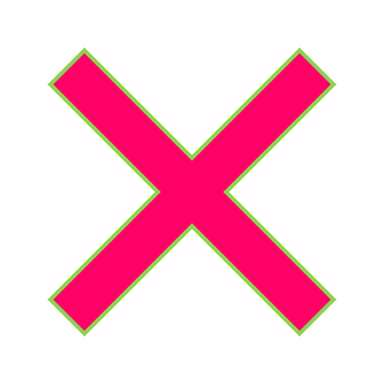 [Speaker Notes: Aim: to practise written understanding of previously taught grammar features.

Procedure:
Ensure that the task is clear.  
Pupils could write the answers only (or they could fill in if they have printed assessment sheets).]
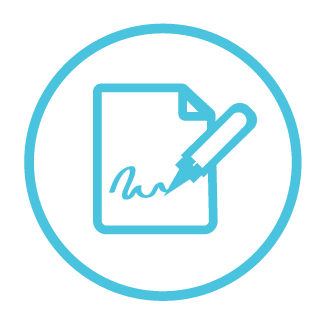 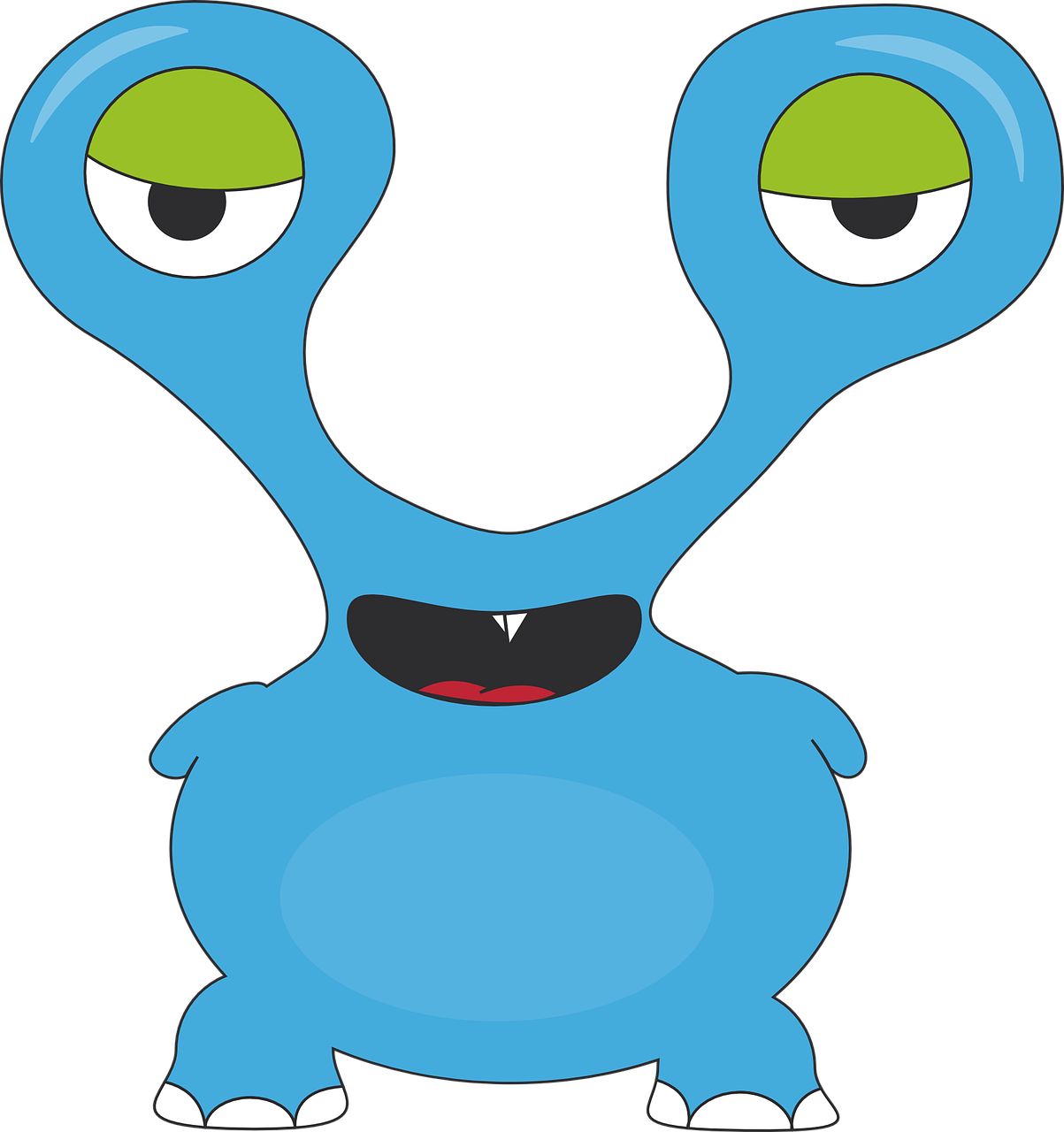 Grammar
écrire
E  Write the French word for ‘your’.
_______  voyage (m)
_______  télévision (f)

F Write the French for the English given in brackets. 
1.  Tu _______________ la visite. (organise)2.  Il   _______________ une question. (ask)3.  Je _______________ l’université. (visit)4.  Tu _______________ le sport ? (like)
C Write the French word for ‘a’.1. _______   message (m)2. _______   carte (f)

D  Write the French word for ‘the’.
_______  réponse (f)
_______  crayon (m)
_______  affiche (f)
ton
un
ta
une
organises
la
pose
le
visite
l’
aimes
Total marks available (Grammar): 21
[Speaker Notes: Total marks available (Vocabulary + Grammar): 68
Aim: to practise written production of previously taught grammar features.

Procedure:
Ensure that the task is clear.  
Pupils could write the answers only (or they could fill in if they have printed assessment sheets).]